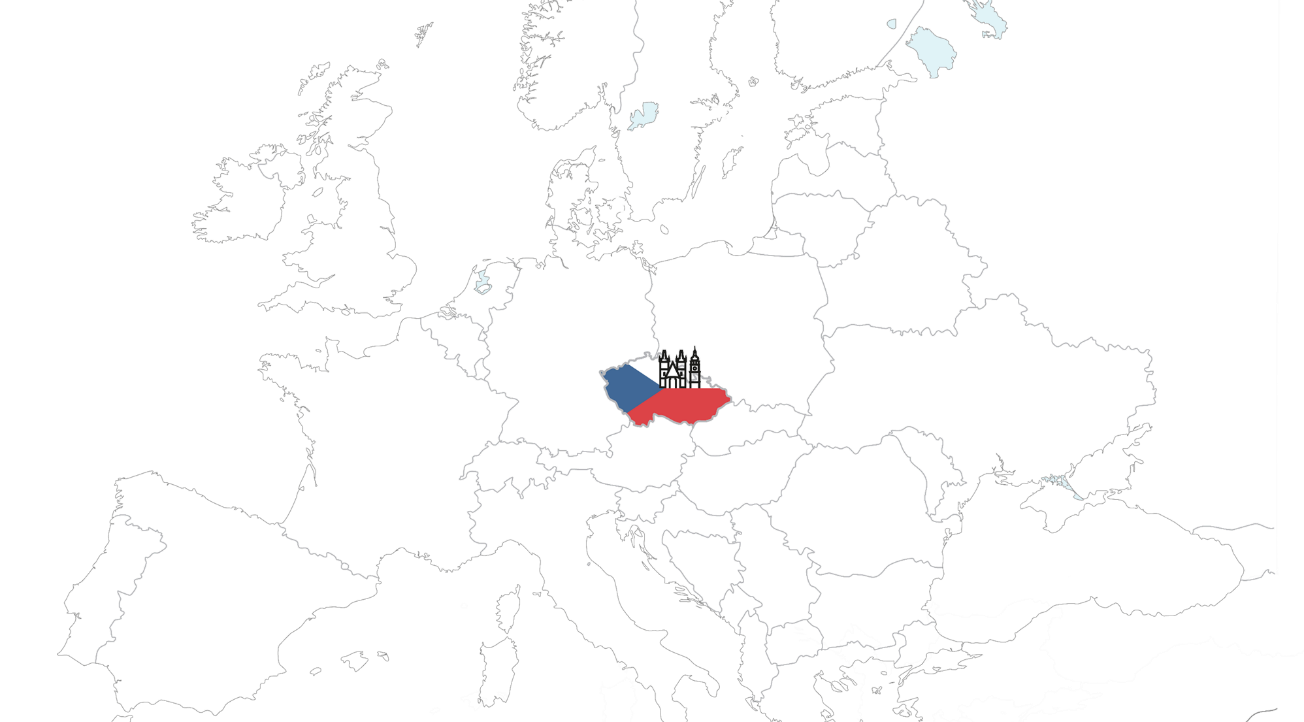 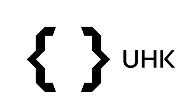 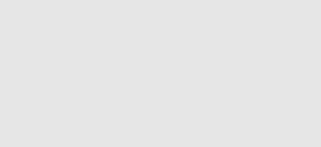 Introduction of the University of Hradec Králové
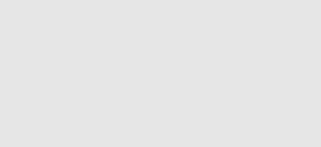 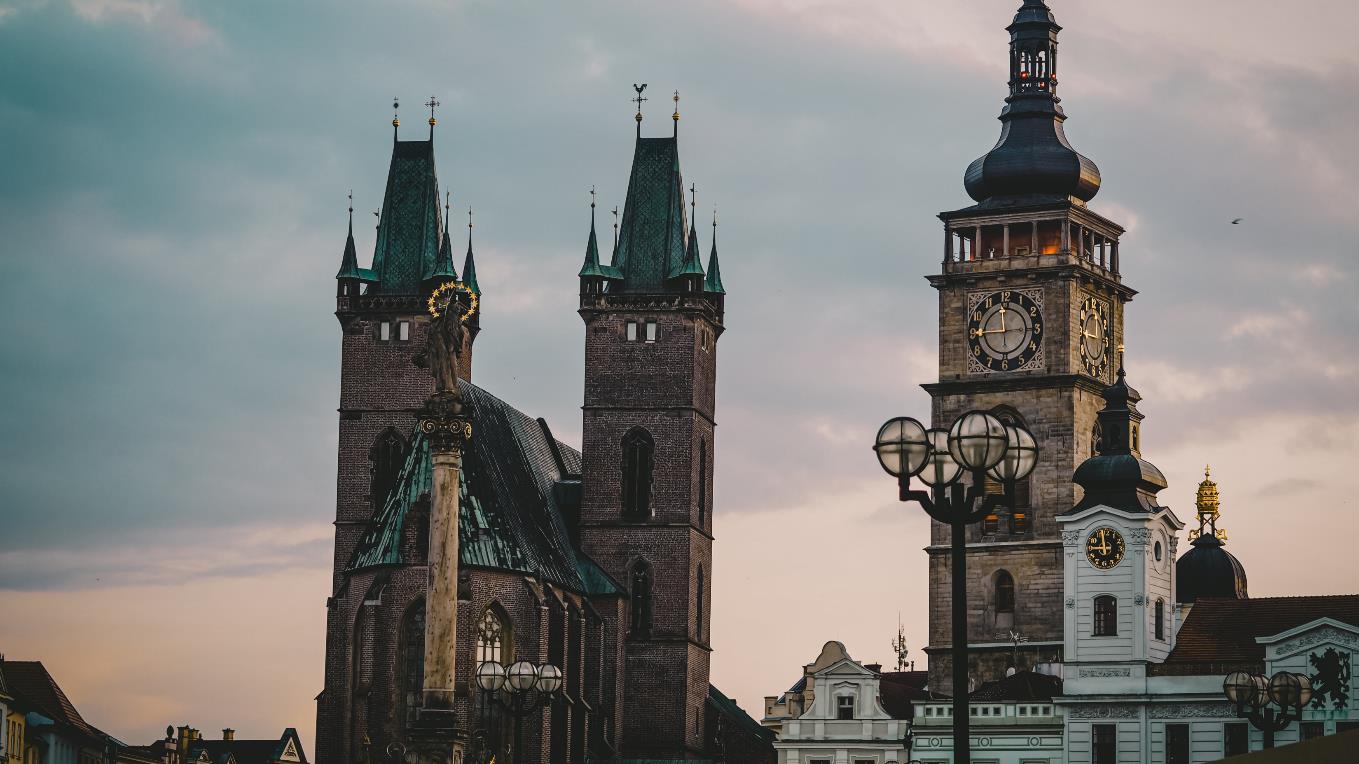 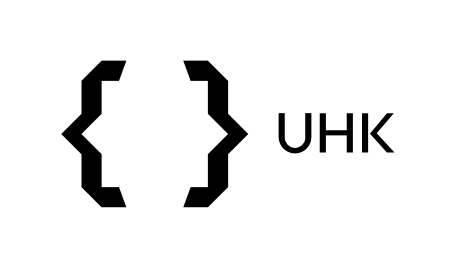 Location
Hradec Králové
Central Europe, Eastern Bohemia 
Capital of the region, approx. 93 000 inhabitants  
One of the safest cities in the Czech Republic
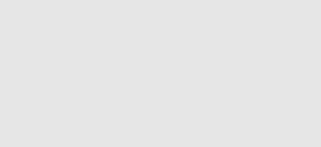 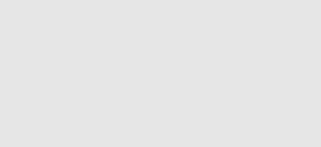 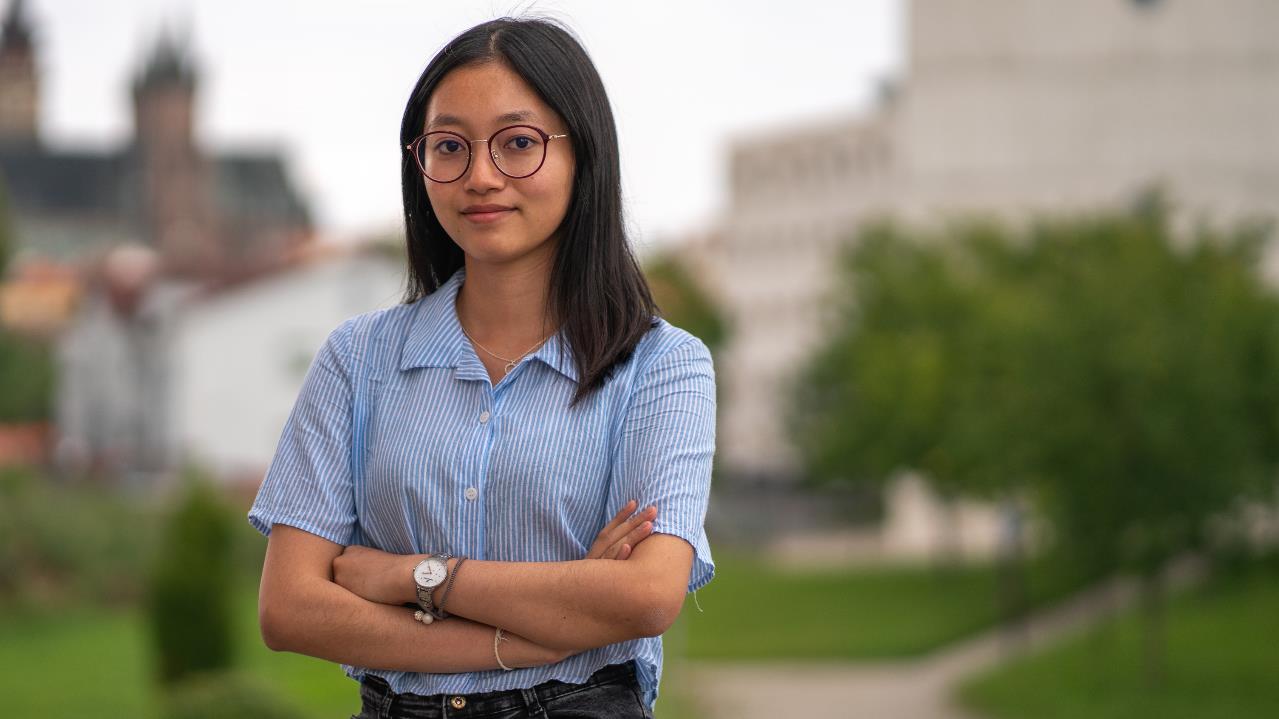 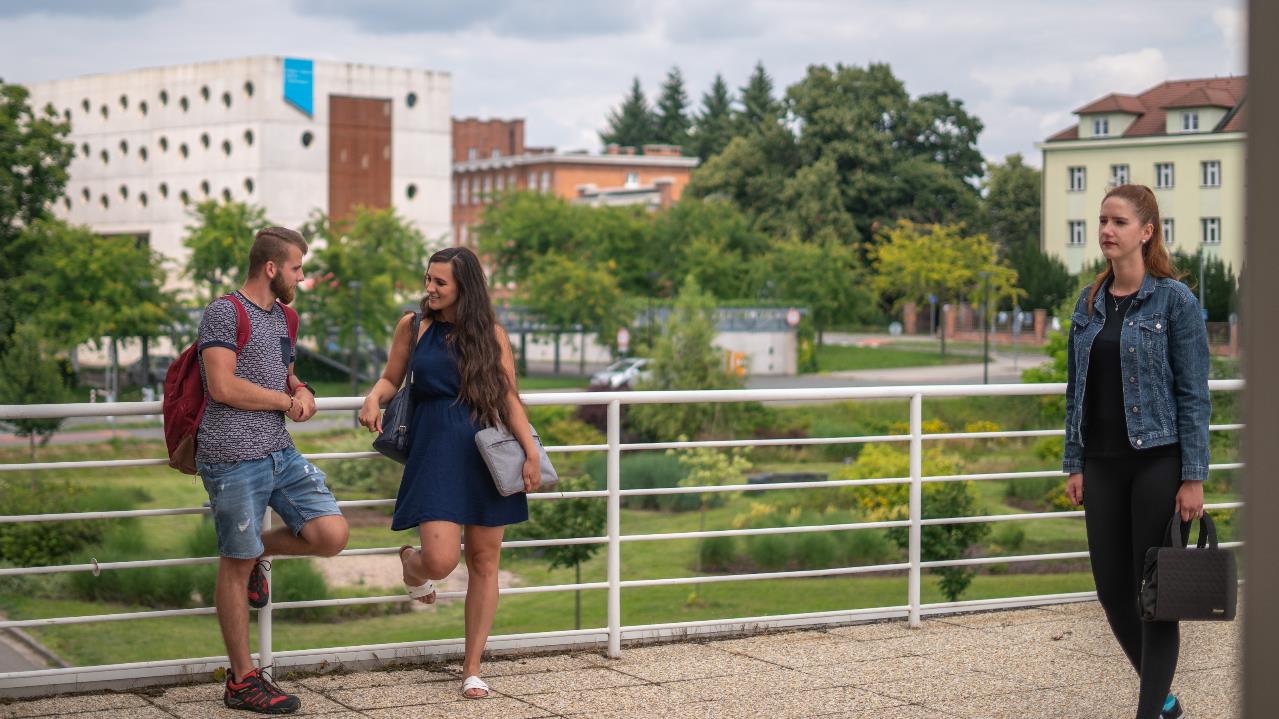 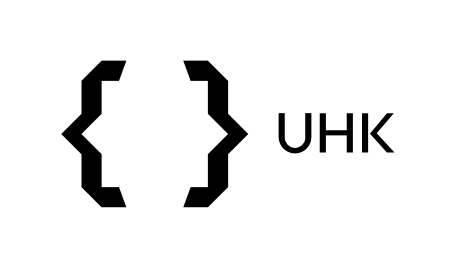 Location
Hradec Králové
Rich history 
Green city 
Amazing architecture 
Cultural events  
Easy transportation
Affordable cost of living
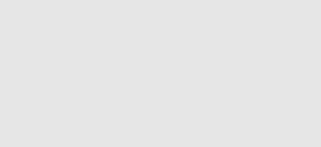 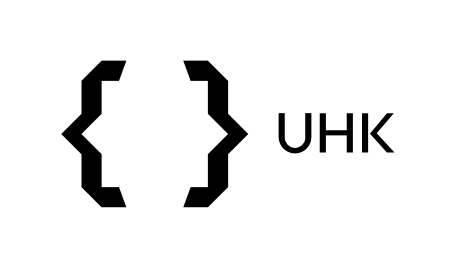 University of Hradec Králové
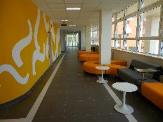 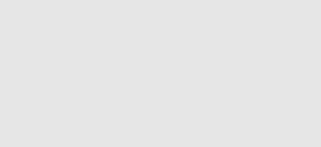 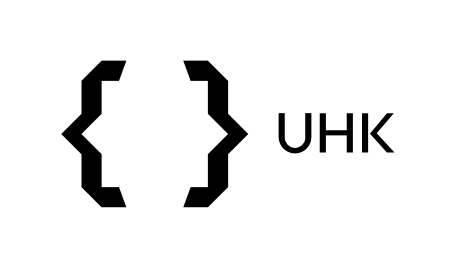 University of Hradec Králové
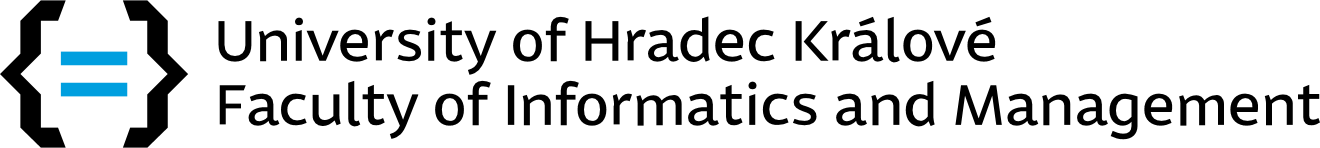 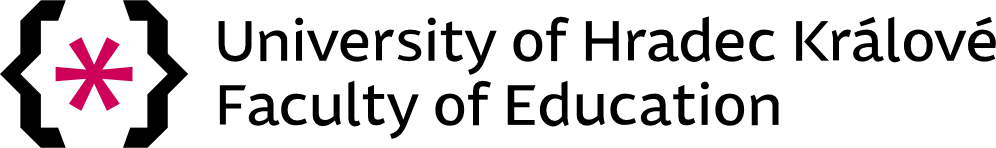 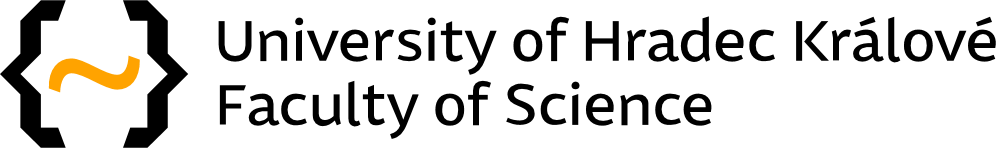 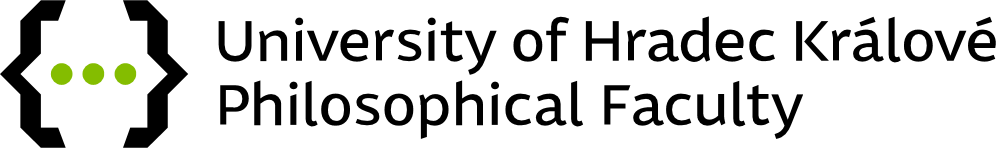 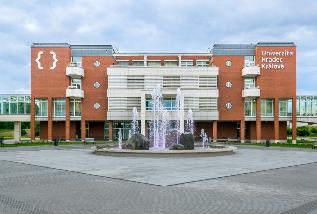 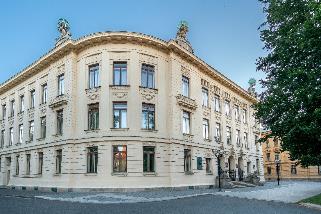 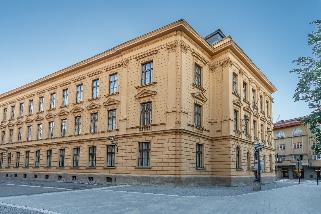 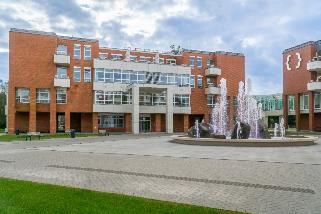 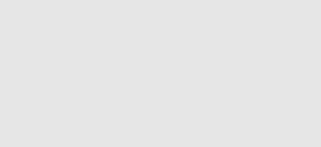 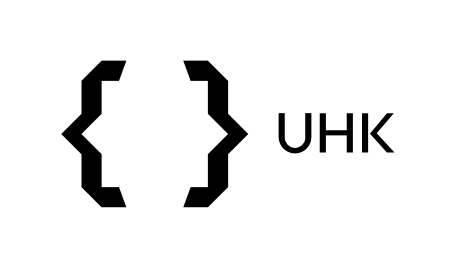 University of Hradec Králové
a public university since 1959
more than 6 000 students in full or part-time form of studies of all ages
preparing competitive graduates for the global labor market
keeping to high standards of the European education
around 200 study programmes in bachelor, masters and doctoral studies
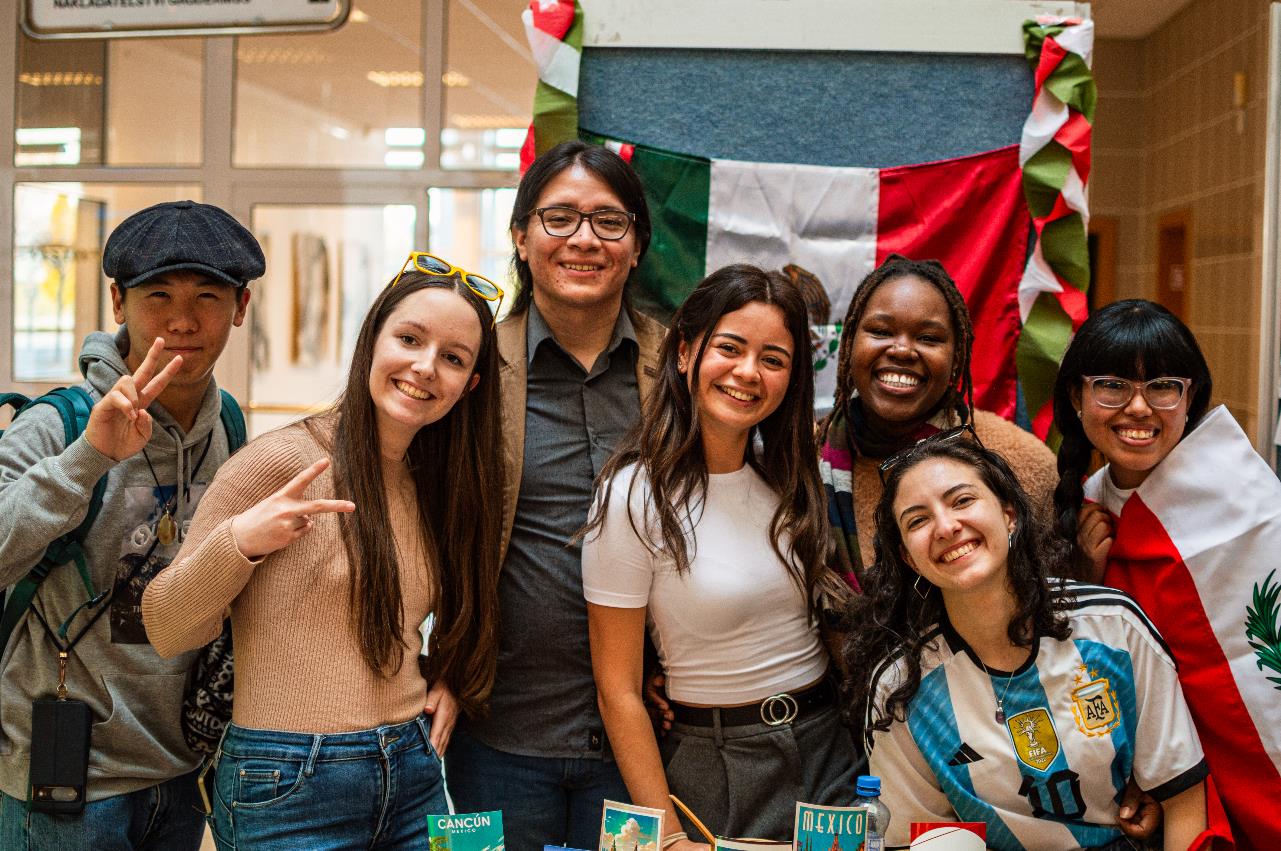 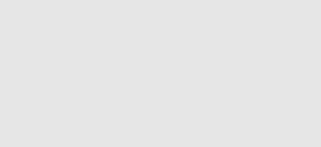 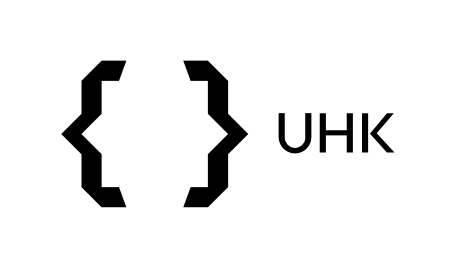 Study & Students
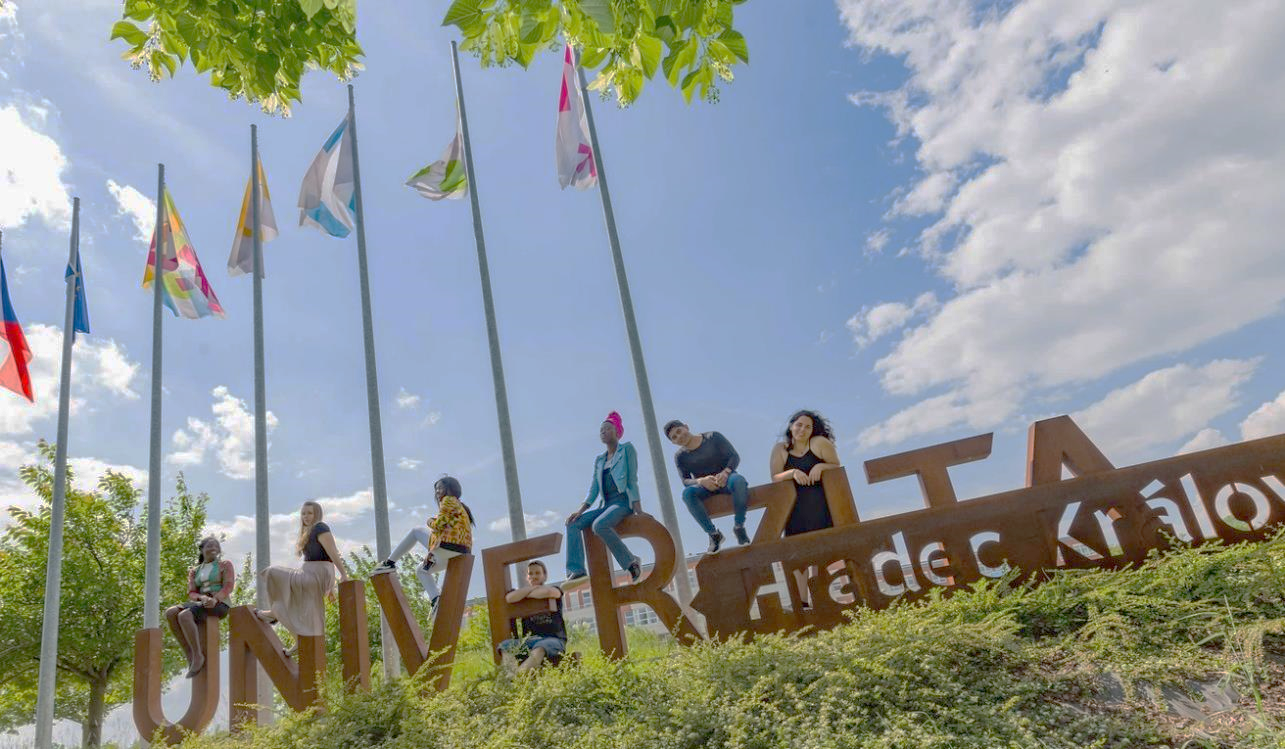 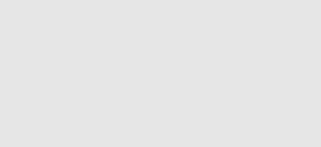 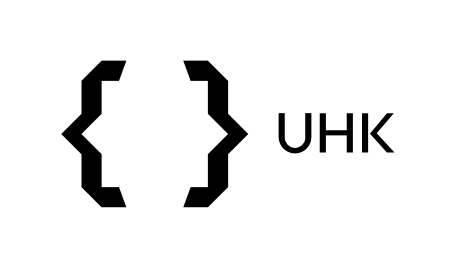 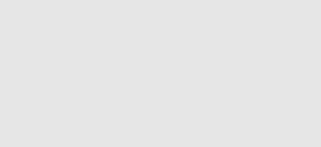 University of Hradec Králové
Degree programmes
3yrs Bachelor
2yrs Master
4yrs Doctoral
around 30 English-taught study programmes
summer schools with various focuses on IT, Czech culture and language or science, including extra leisure activities
modern campus, libraries, laboratories
vibrant student life (3 universities in town)
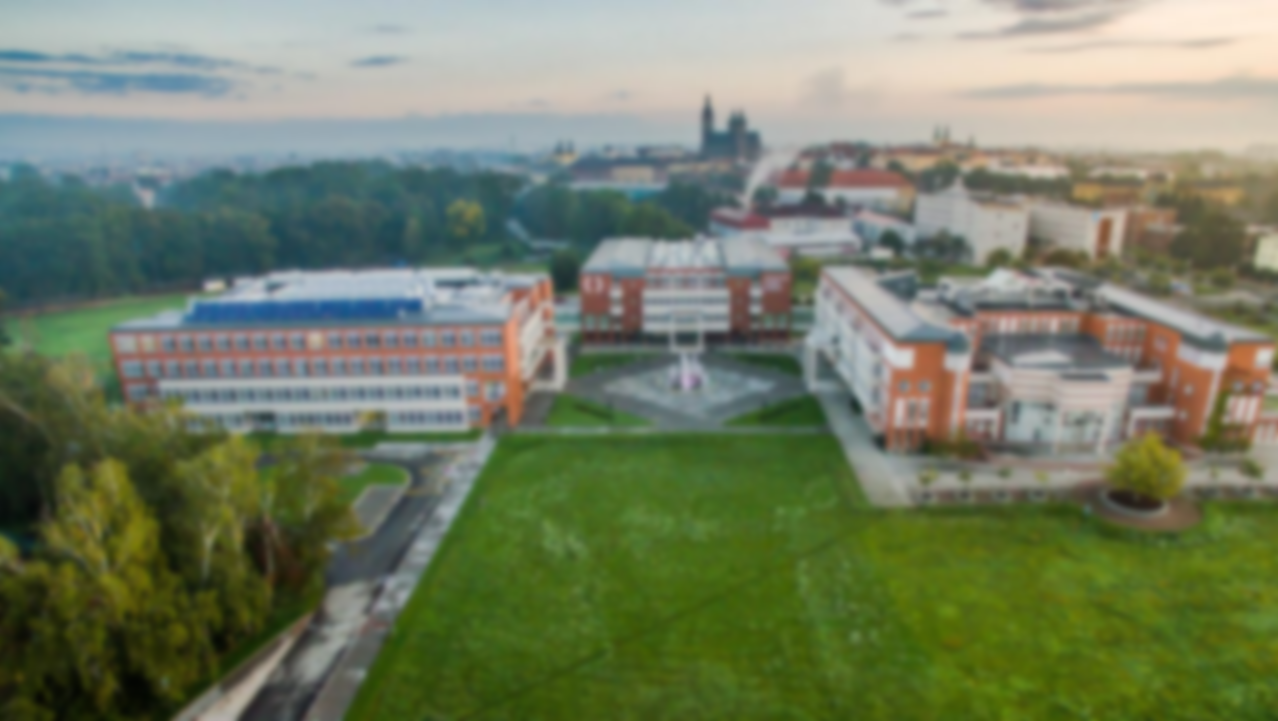 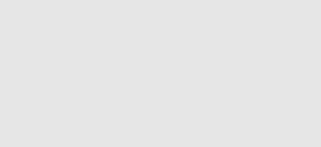 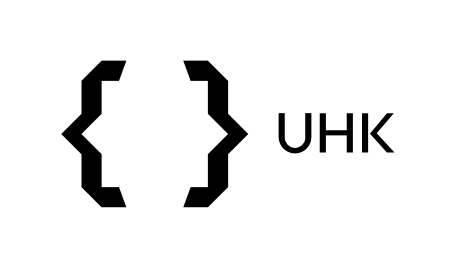 University of Hradec Králové
UHK proves its high standard by passing strict criteria of prestigious international rankings such as QS or THE, it has also successfully qualified in a ranking devoted to sustainability and ecology – the UI Green Metric.
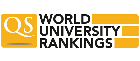 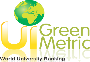 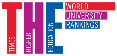 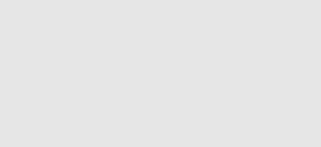 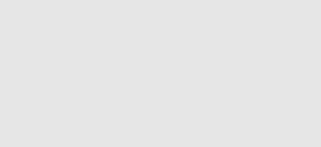 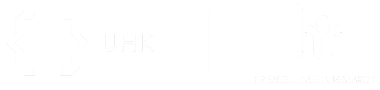 Internationalization
Internationalization as a cross-sectional activity
High importance for science and research as well as for teaching and education
Key element of many particular activities at the university
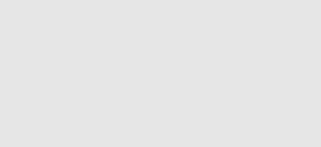 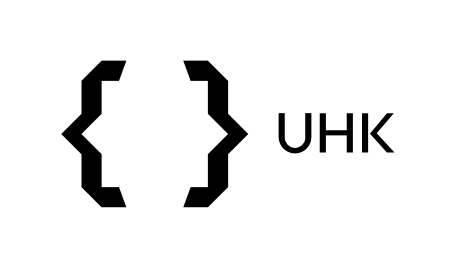 International Students
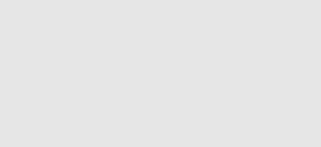 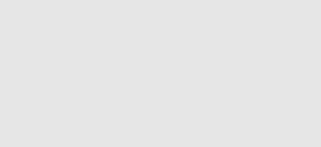 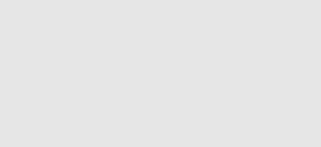 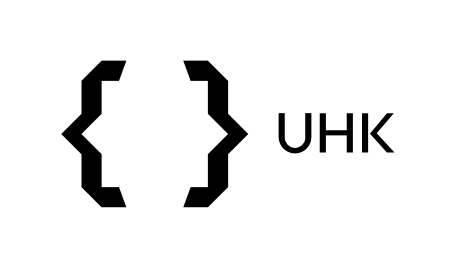 International Staff
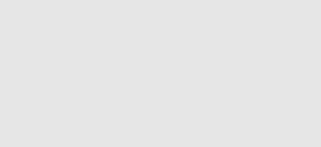 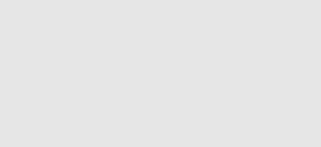 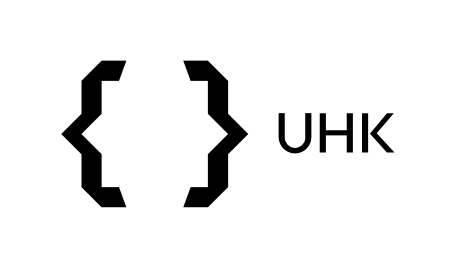 Summer Schools
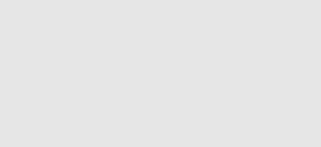 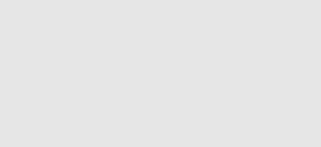 Research and Development
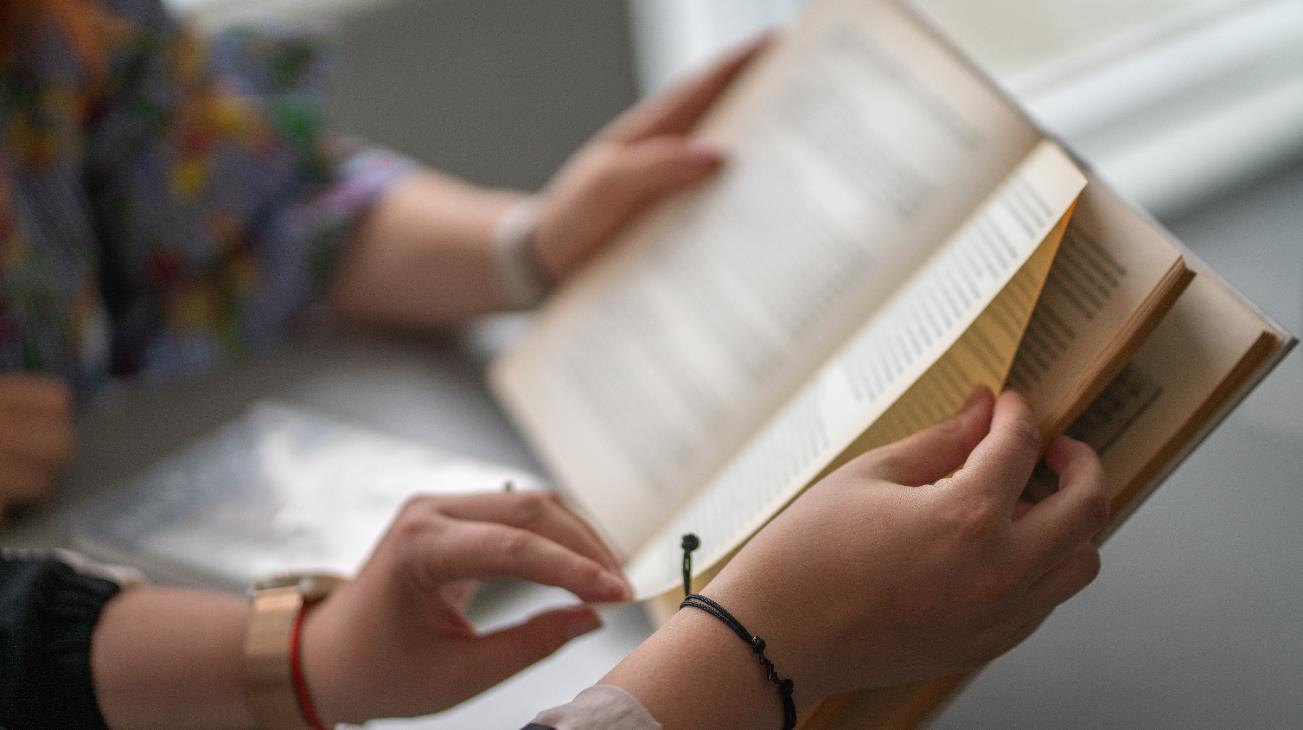 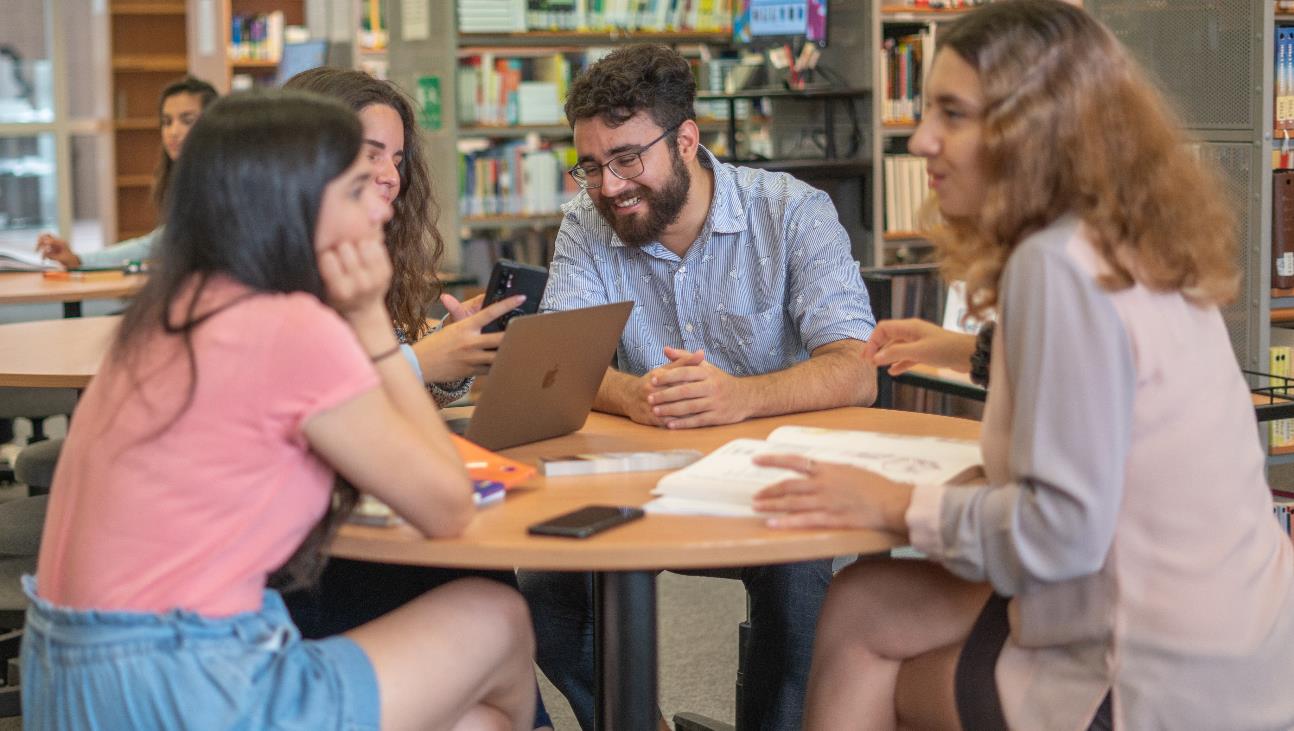 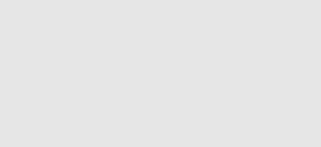 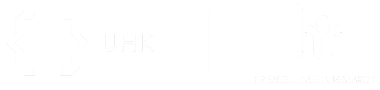 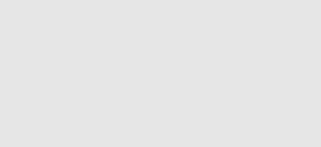 UHK Research – Topics
University-wide research topics
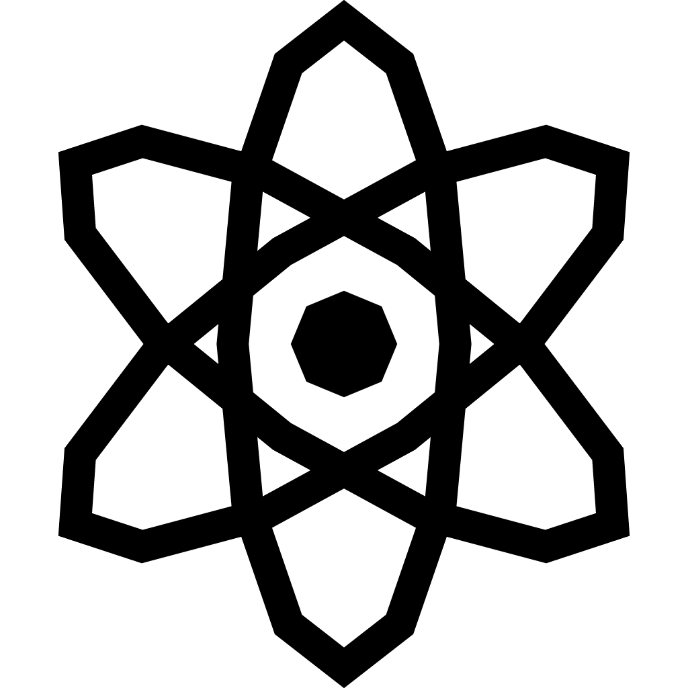 Healthy Ageing and Quality of Life
Security and Sustainable Development in the Digital Society
New Challenges in Education
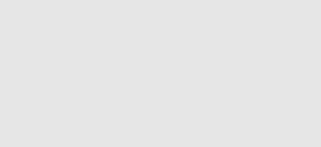 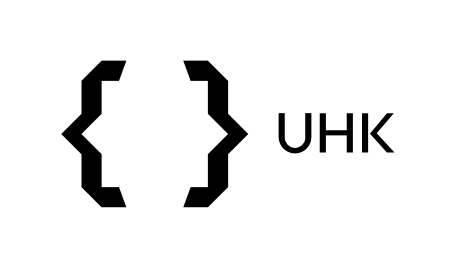 UHK Research – Publications
UHK publications on the Web of Science – Journal Citation Report (Article, Review, Letter)
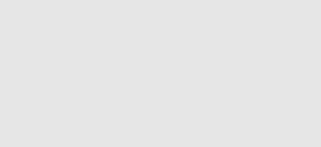 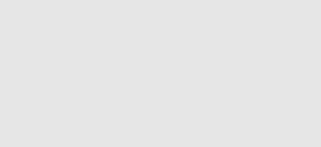 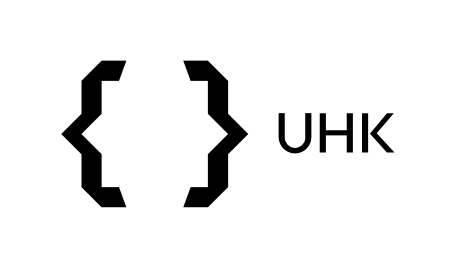 UHK Research – Publications
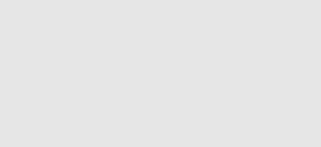 Scopus – SJR quartiles (Article, Review, Letter)
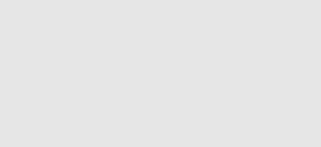 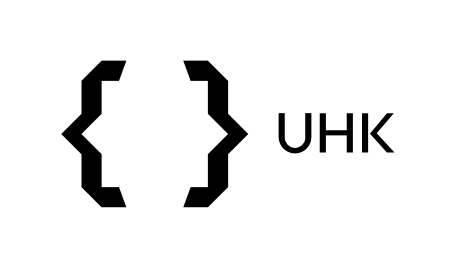 UHK Future Targets
Increasing number of PhD students / PhD programmes
New postdoc positions
Strengthen university – industry partnership
Double degree programmes
International strategic partnerships
Consistent positions in rankings
International teams / Centers
EU & international projects
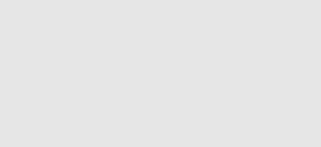 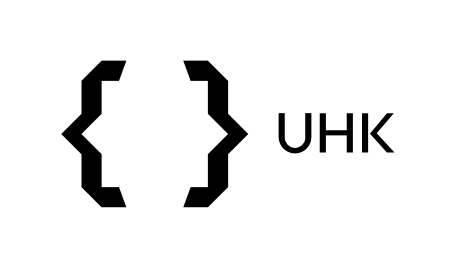 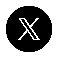 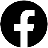 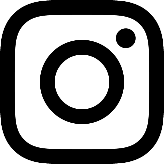 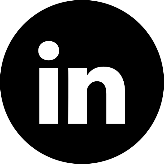 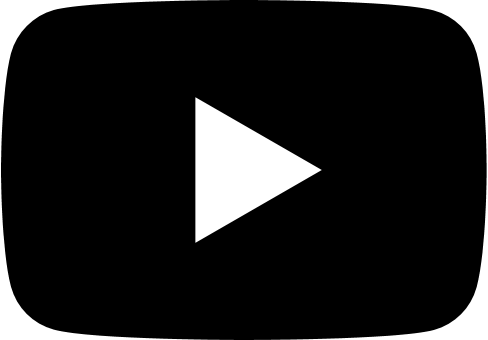 www.uhk.cz/en